CASE STUDY 
Harris Health System
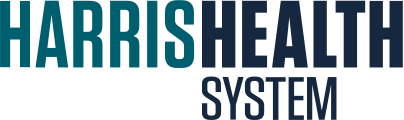 GOALS
Physicians were seeing more than 20 patients a day, but only a handful of responses
Lack of responses created lack of confidence in the data 
One of the best public health systems and 3rd largest safety net hospital – 60% of patients are uninsured
OUTCOMES
23,984
Diabetic HbA1c testing increased to
Uninsured Population
Returns in one year before Real-time
60%
95%
146,542
Returns in one year after Real-time